Pitagorino stablo
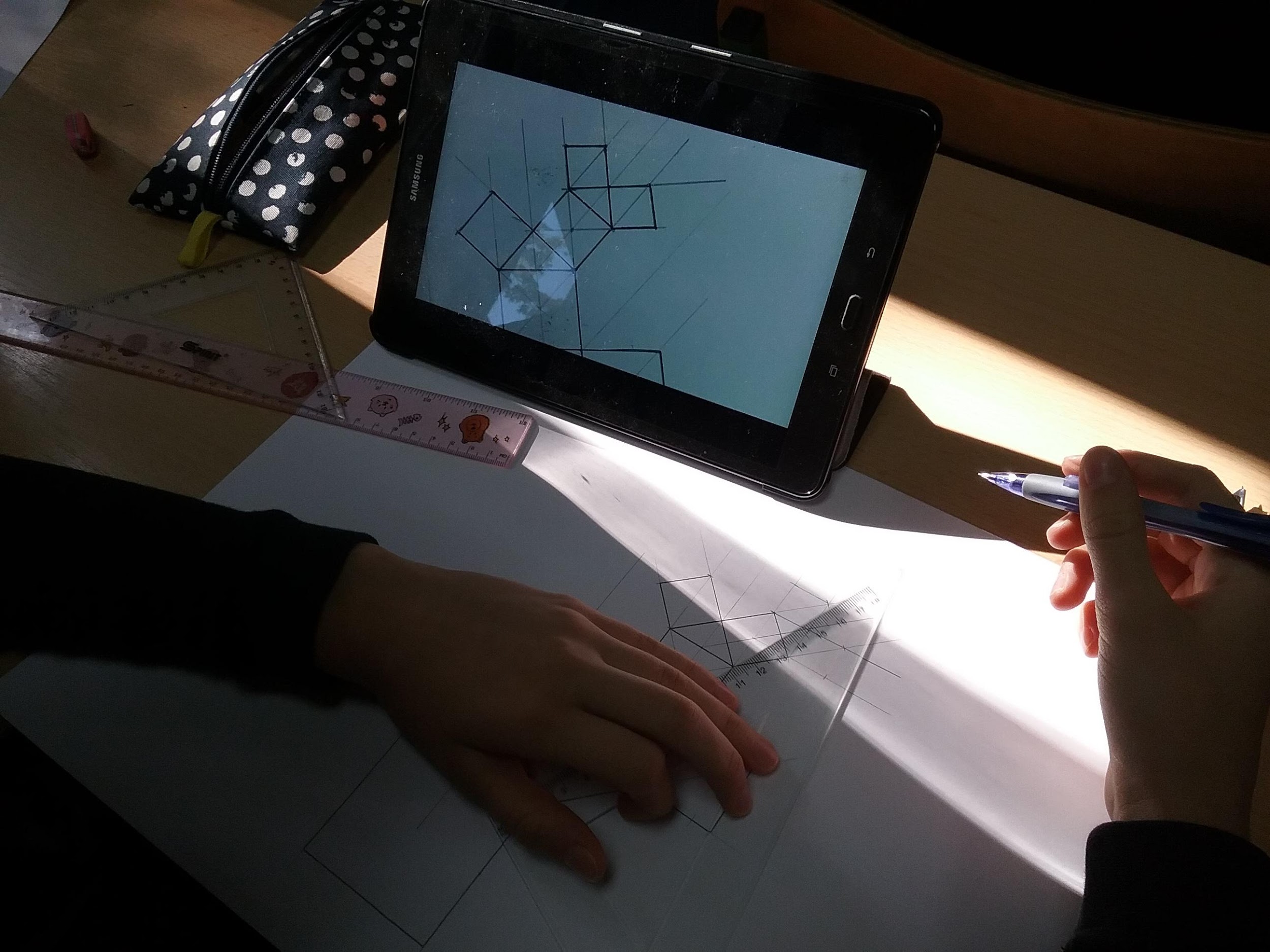 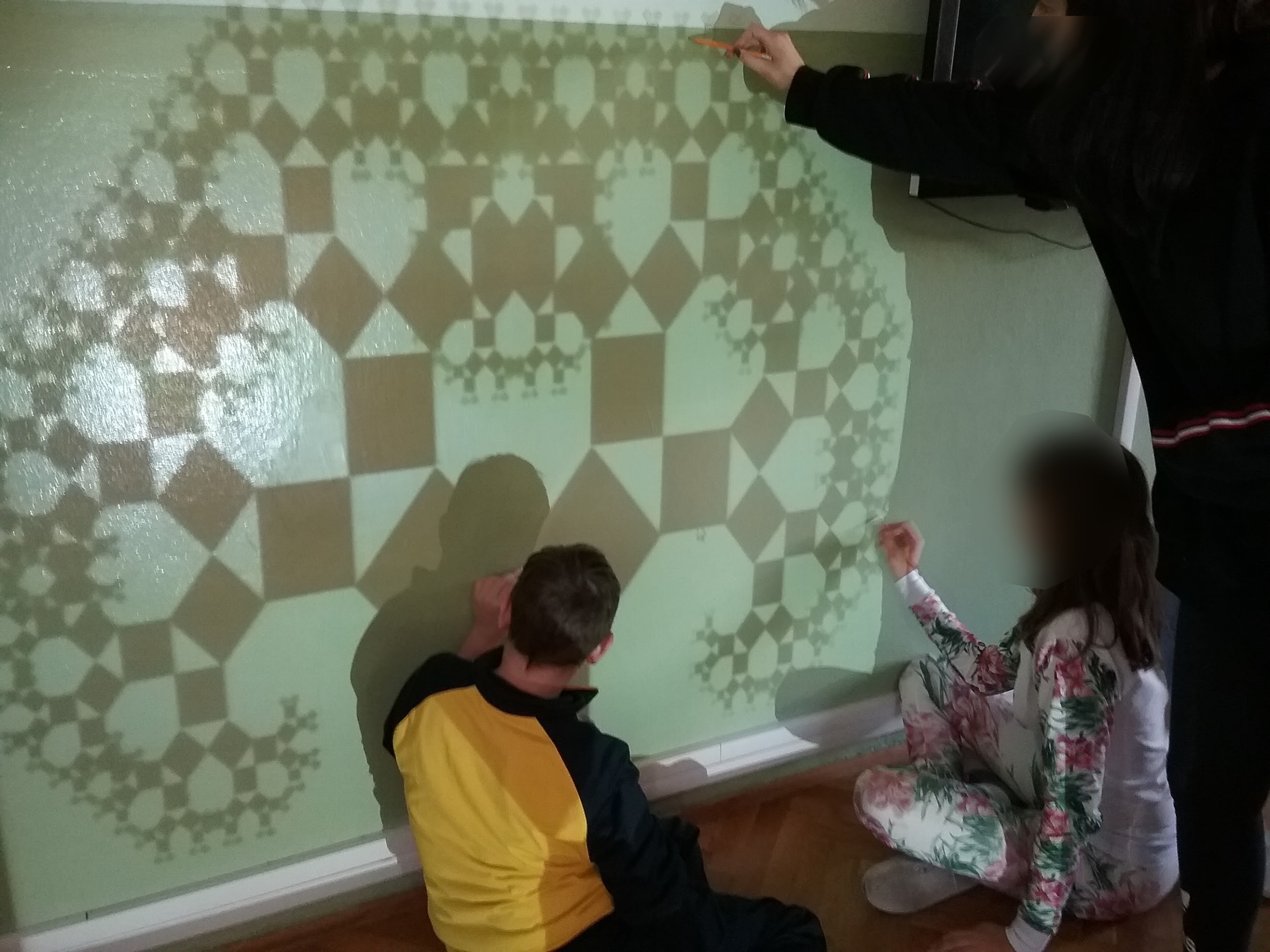 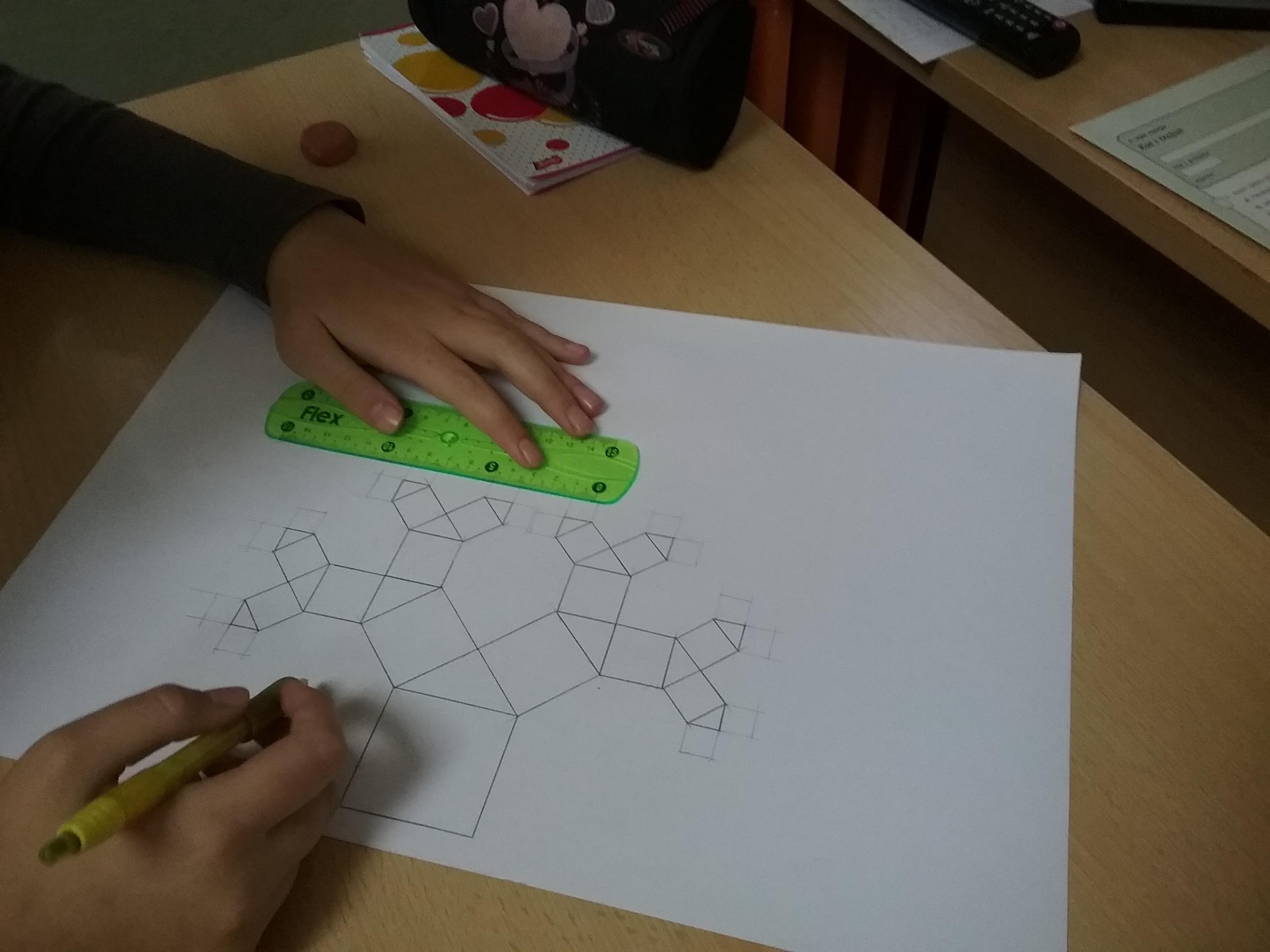 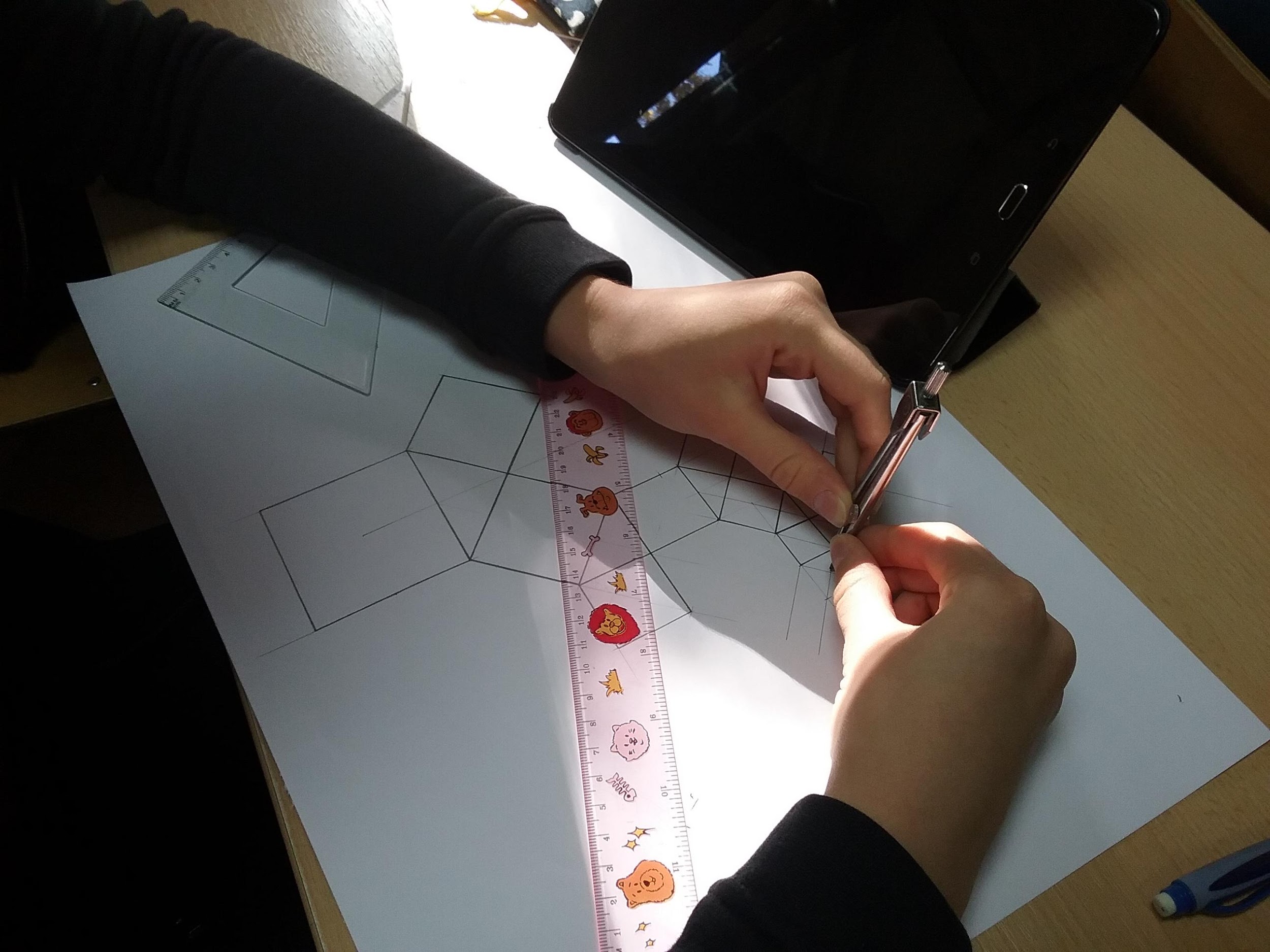 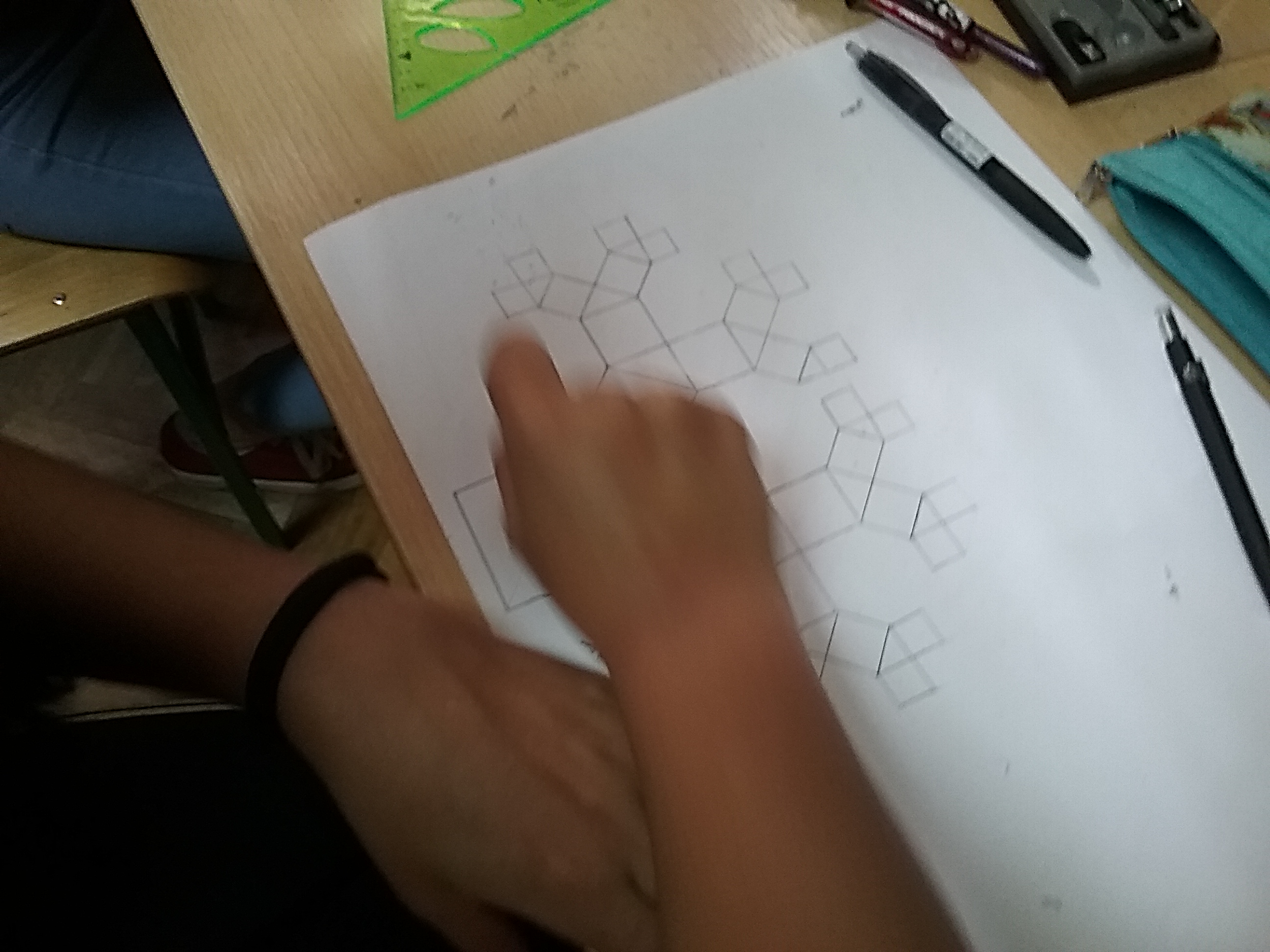 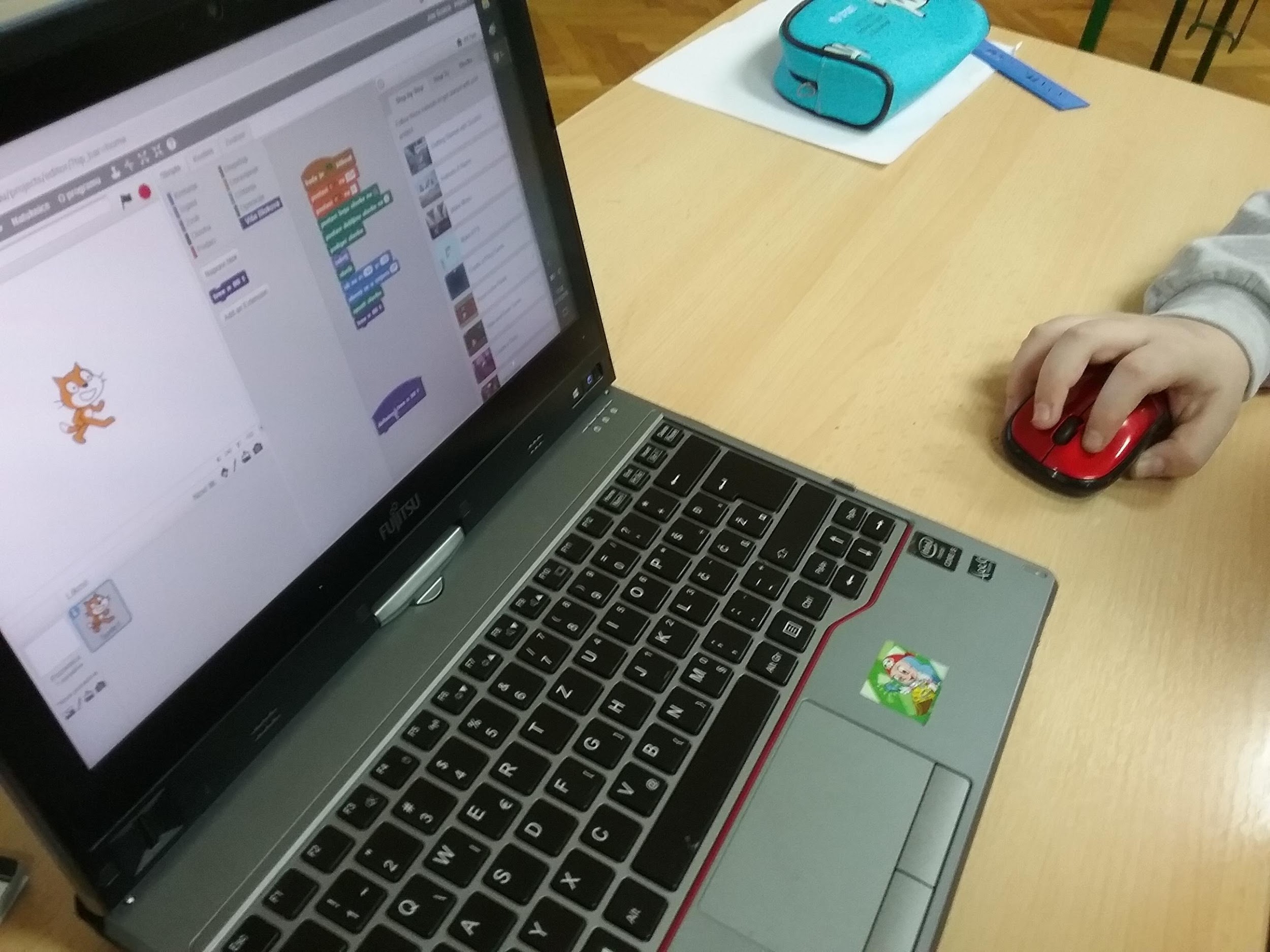 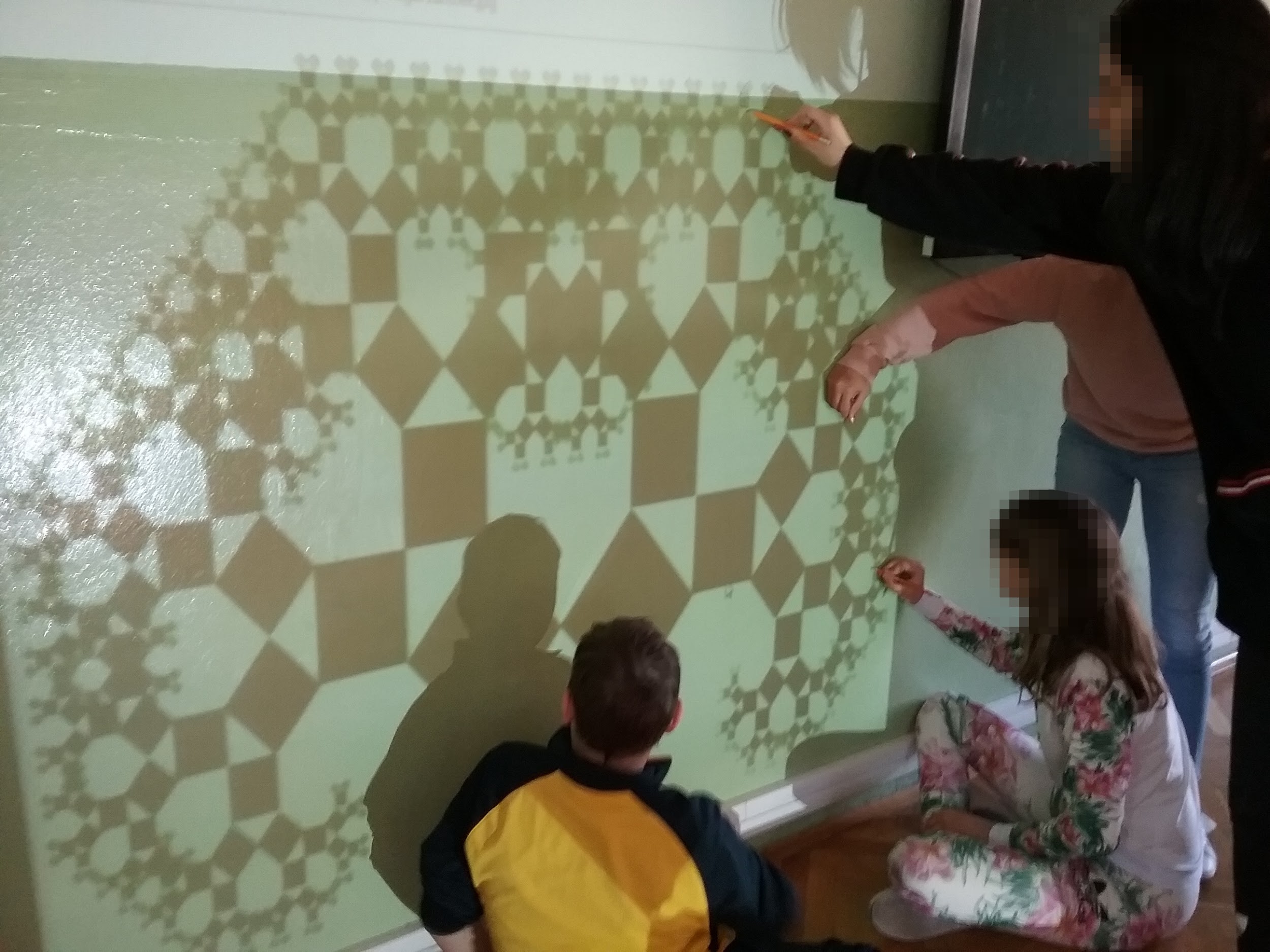 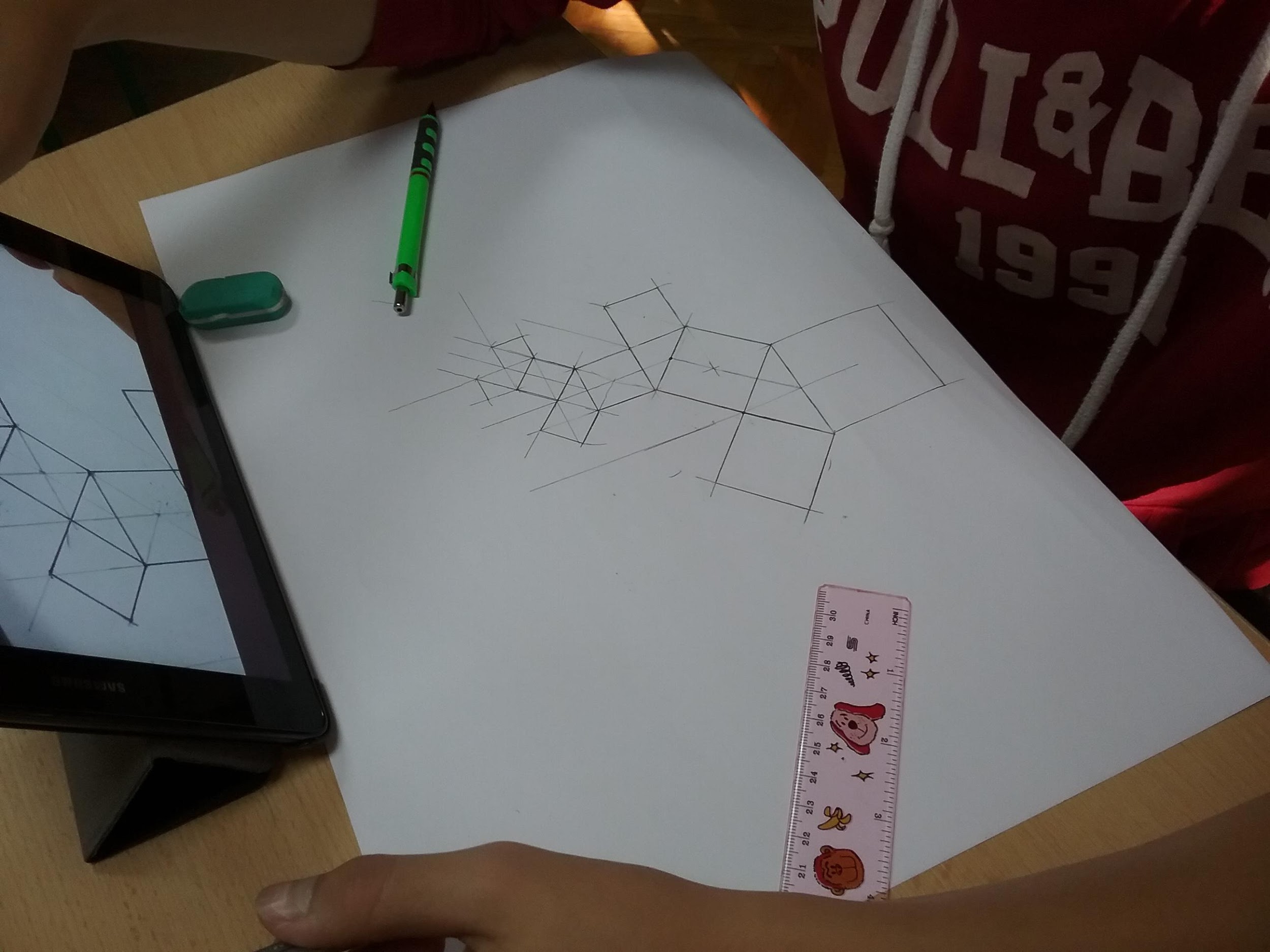 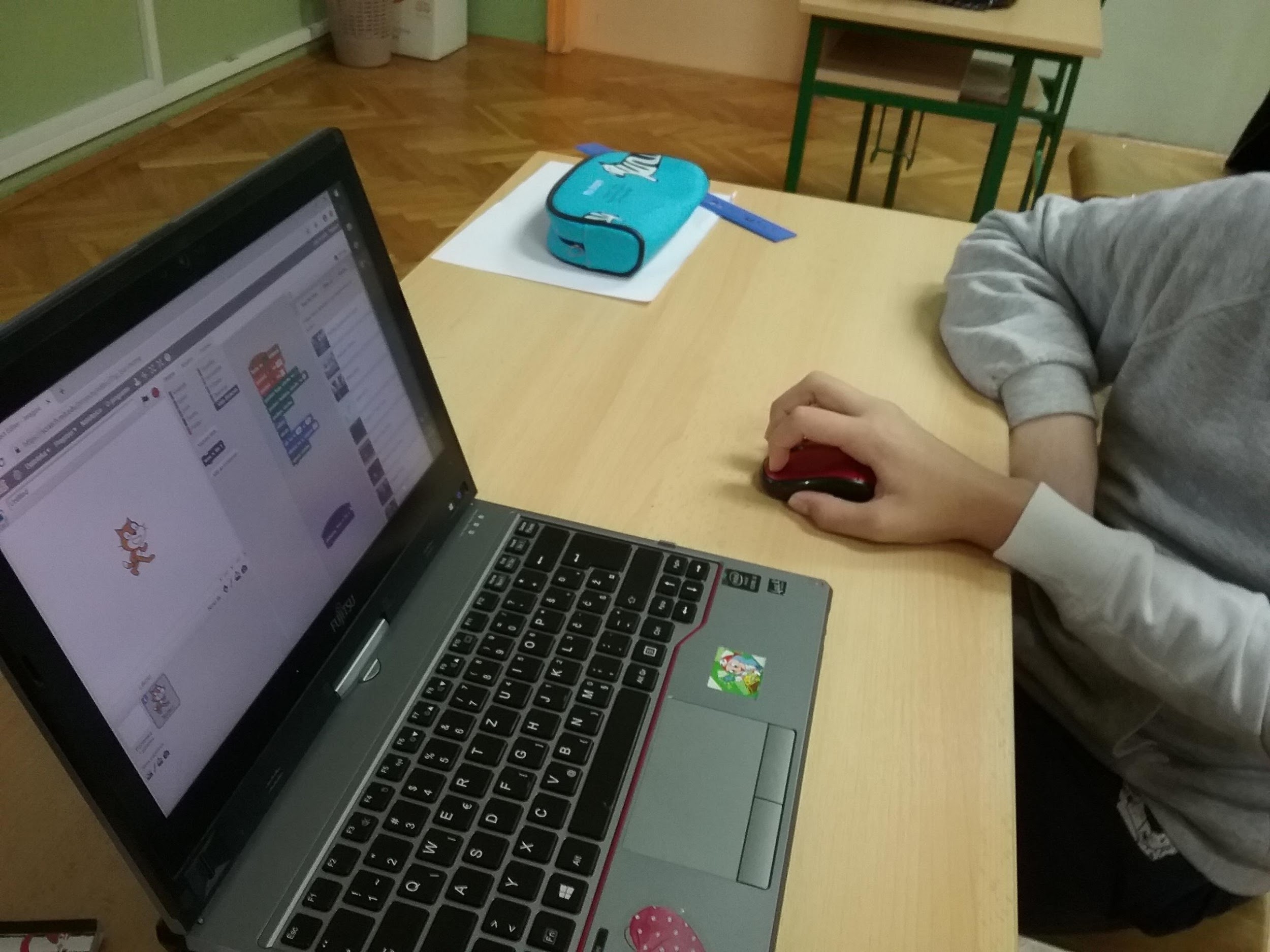 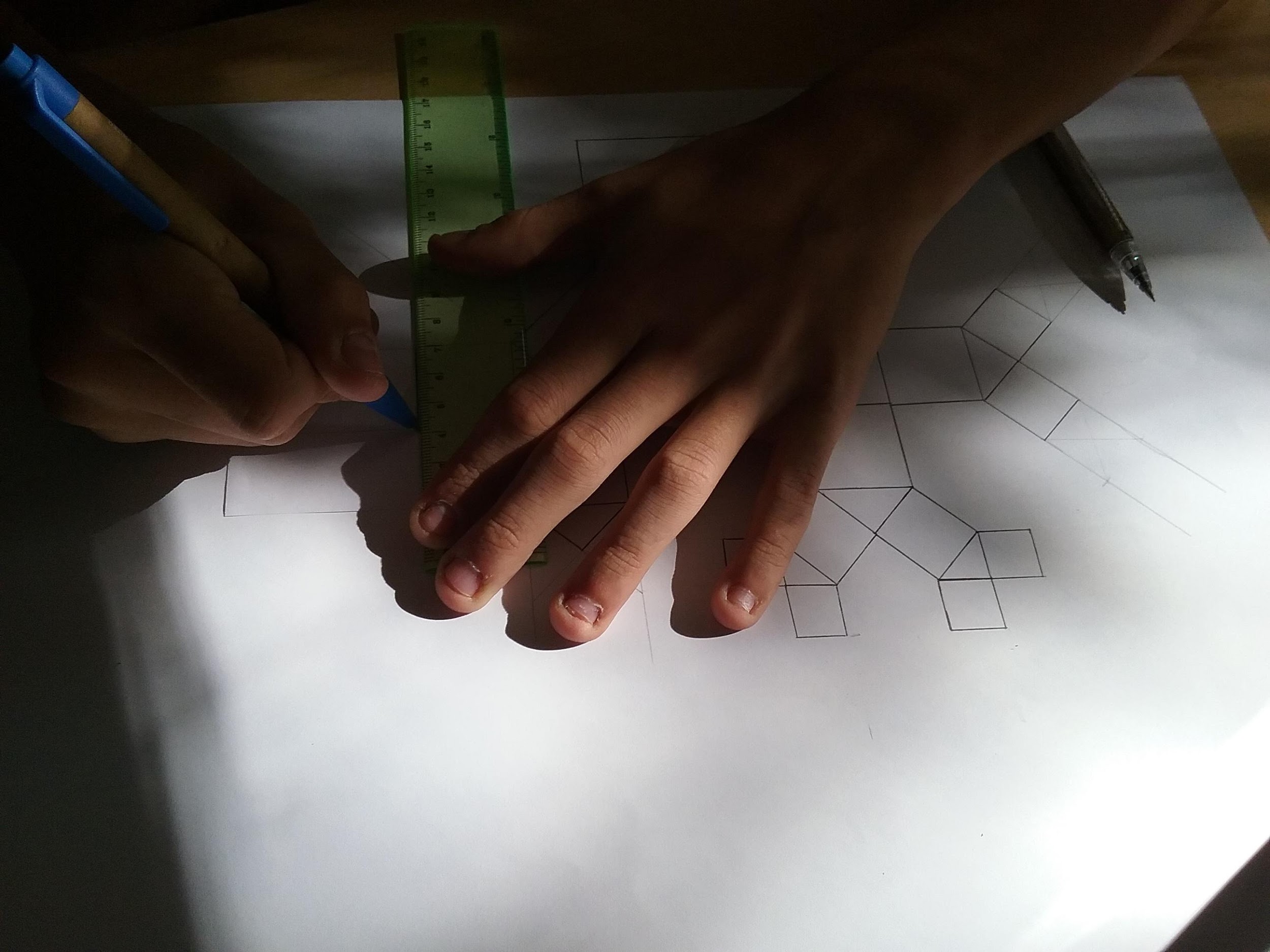 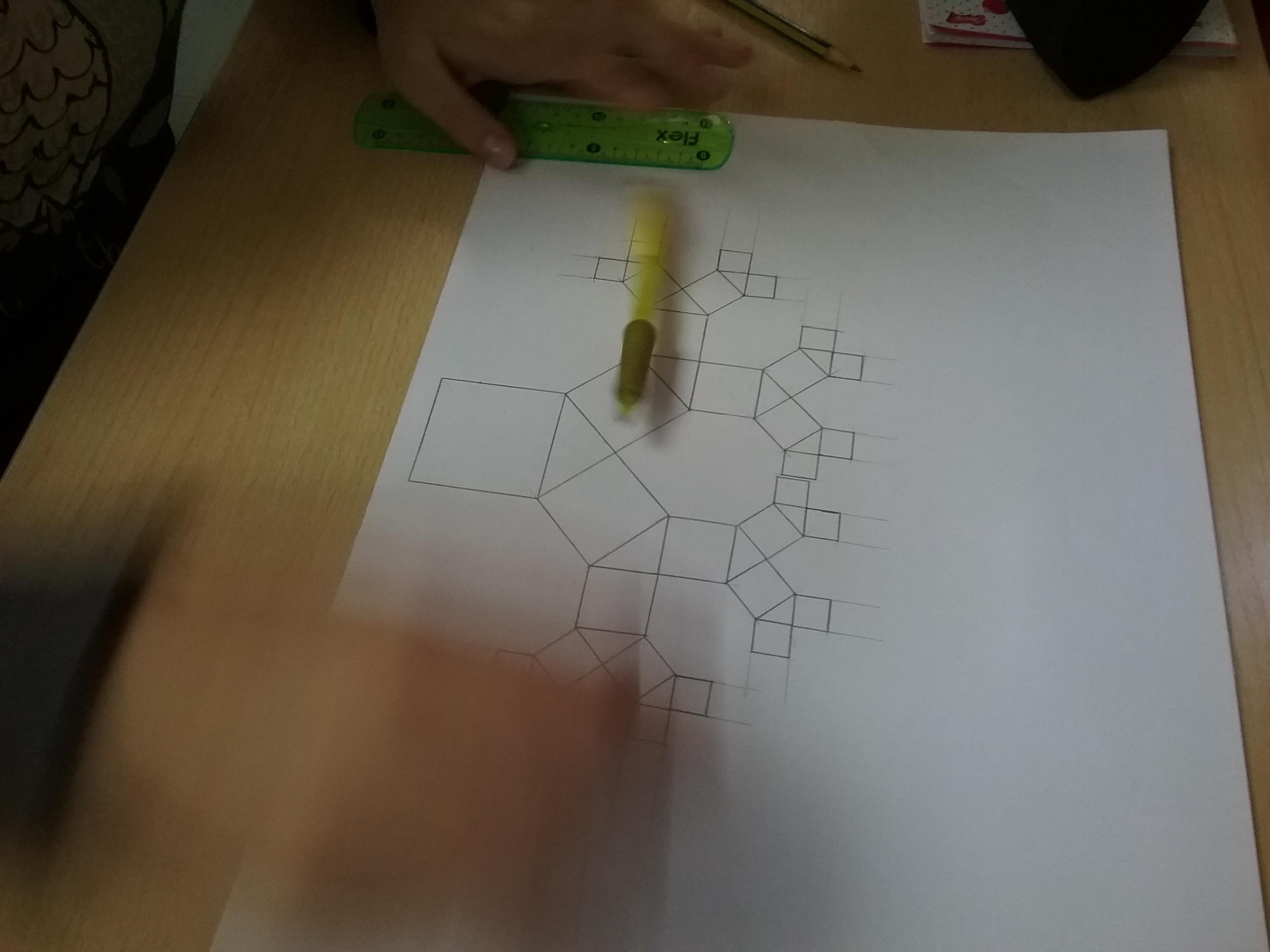 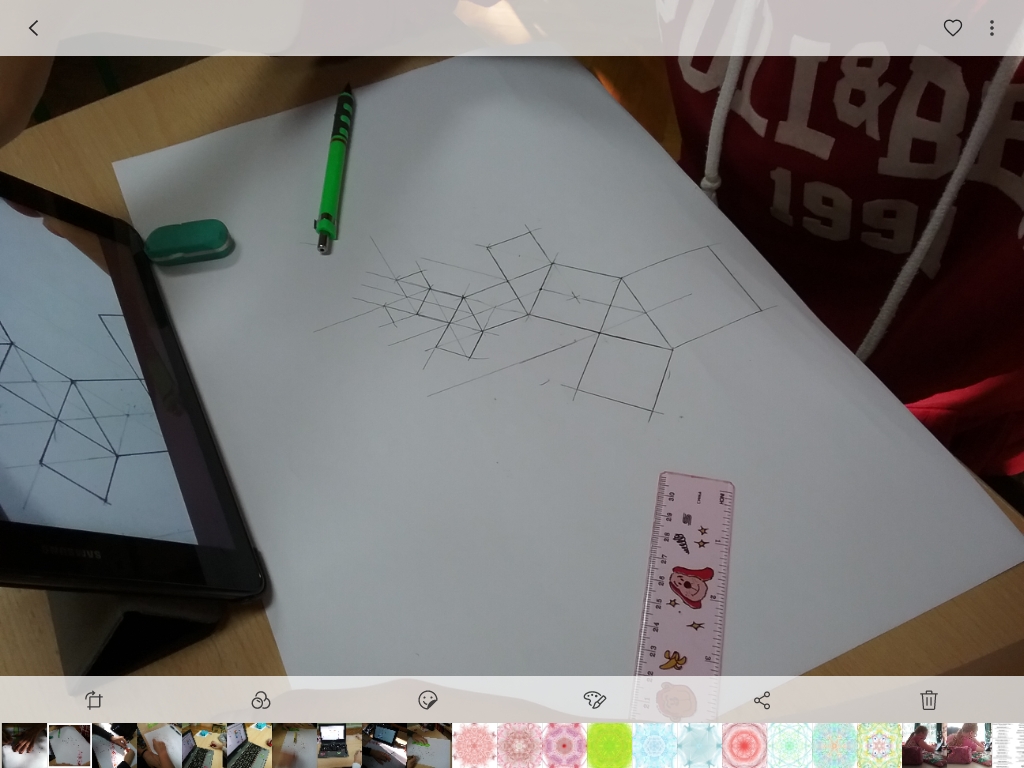